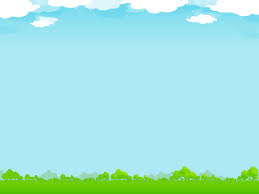 ỦY BAN NHÂN DÂN QUẬN LONG BIÊN
TRƯỜNG MẦM NON ĐỨC GIANG
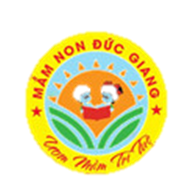 HOẠT ĐỘNG LÀM QUEN VỚI TOÁN
ĐỀ TÀI: ĐẾM TRÊN CÁC ĐỐI TƯỢNG TRONG PHẠM VI 3
LỨA TUỔI: MGN  3 - 4 TUỔI
GV: ĐÀO THỊ HẰNG
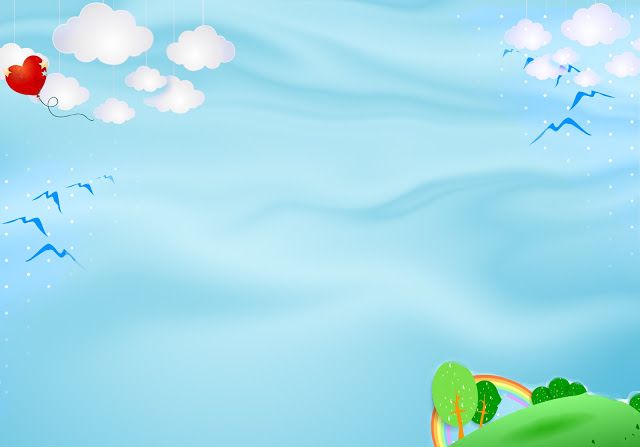 MỤC ĐÍCH YÊU CẦU
Kiến thức
- Trẻ biết đếm trên một nhóm đối tượng trong phạm vi 3
- Trẻ biết đếm lần lượt từ trái qua phải, đếm không bỏ sót và không đếm 2 lần trên 1 đối tượng
2. Kĩ năng
-Rèn trẻ kỹ năng đếm thành thạo nhóm đối tượng có số lượng trong phạm vi 3 
-Rèn kỹ năng quan sát, nhận biết, đếm số lượng nghe và trae lời câu hỏi
3. Thái độ
- Trẻ hứng thú tham gia hoạt động học tập
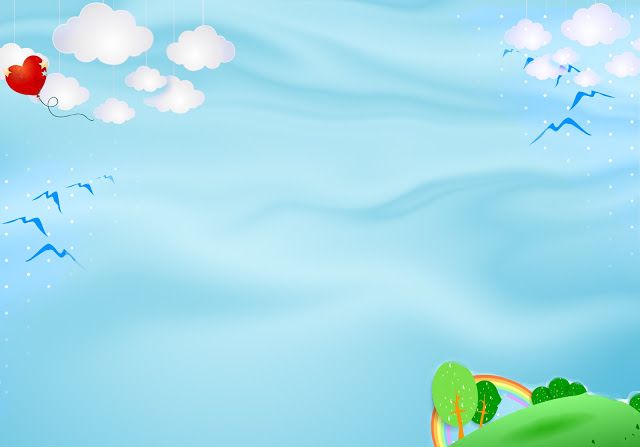 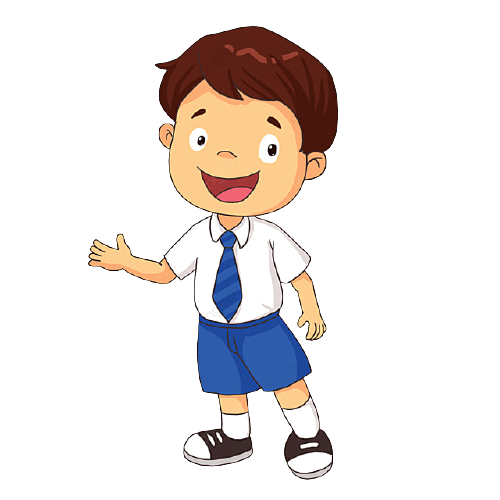 Ôn số lượng trong phạm vi 2
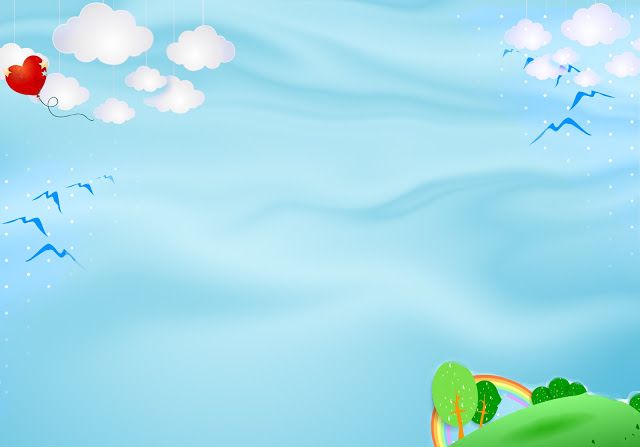 Trên bàn có 2 cái cốc đúng hay sai?
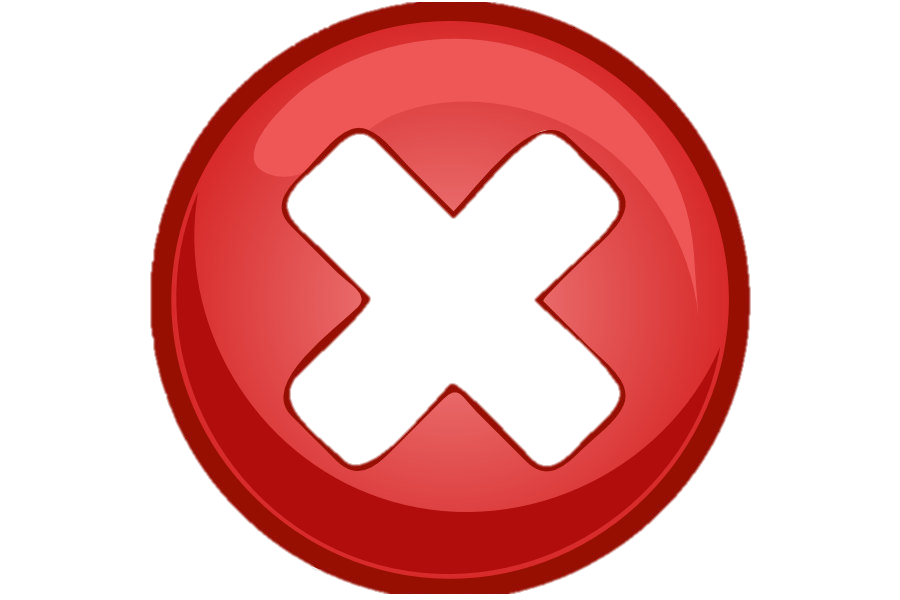 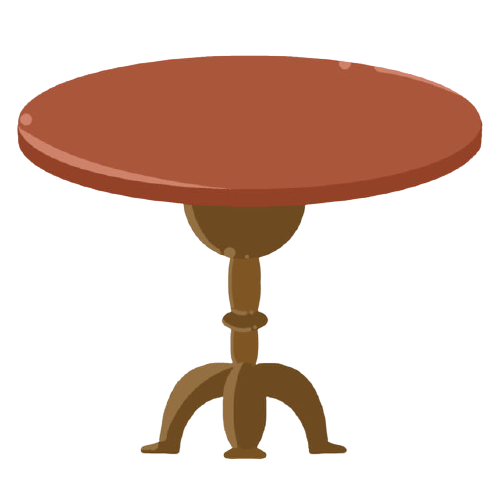 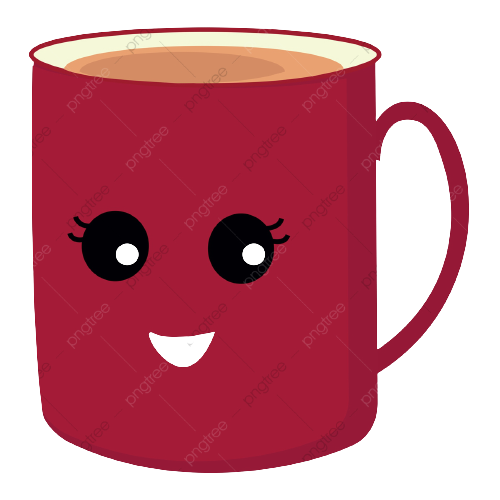 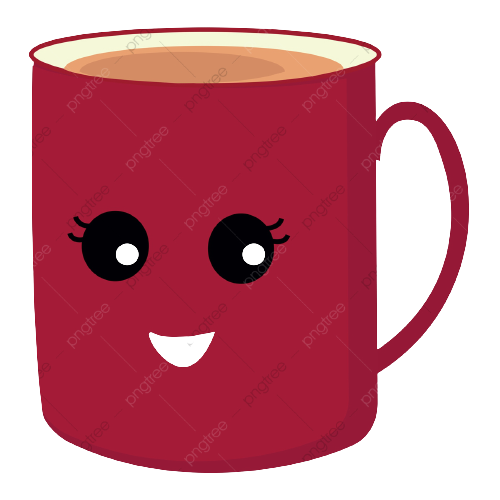 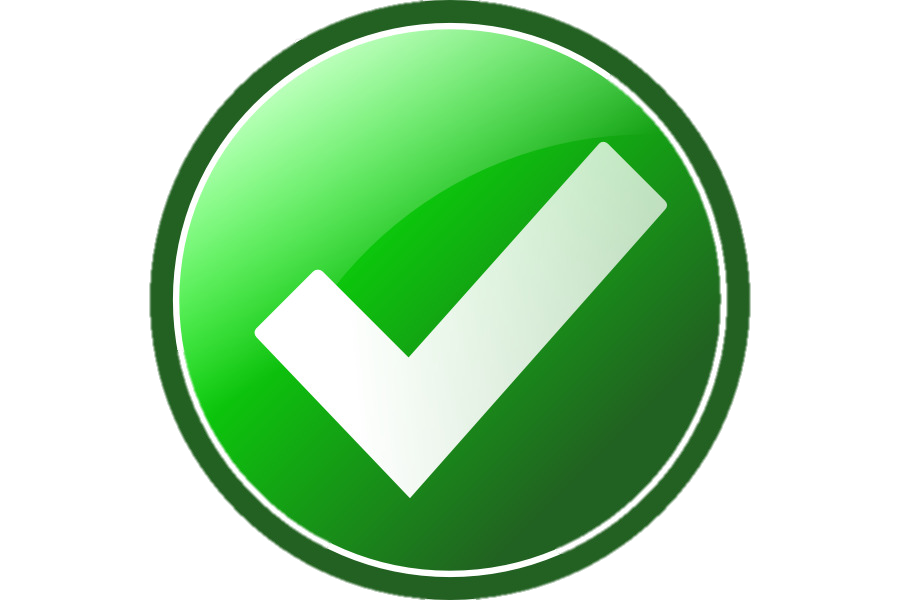 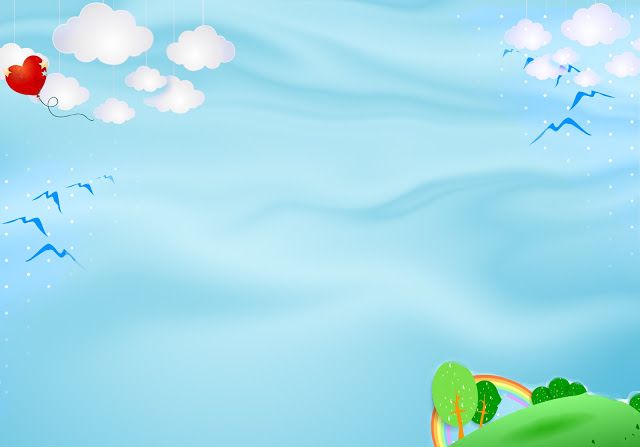 Các con hãy lắng nghe xem có bao nhiêu tiếng vỗ tay nhé?
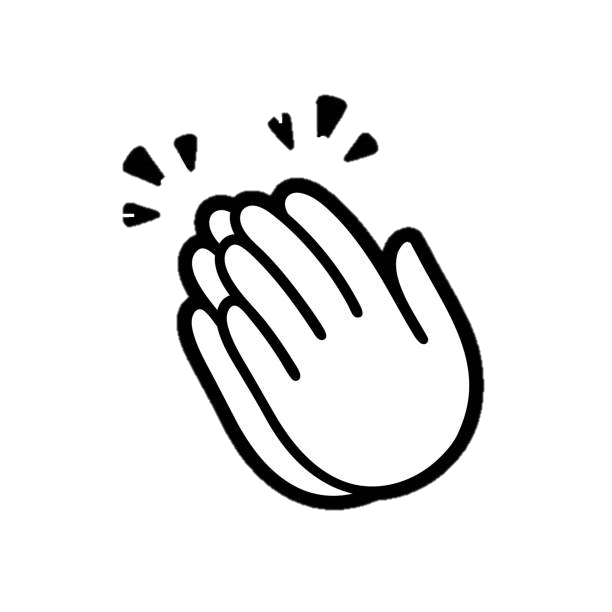 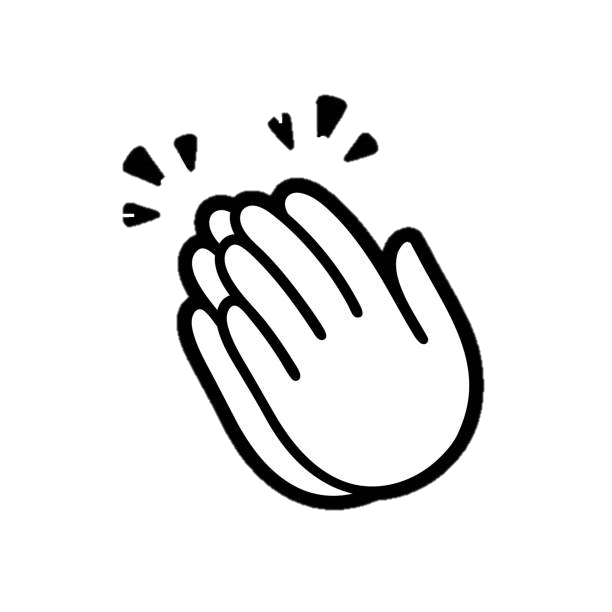 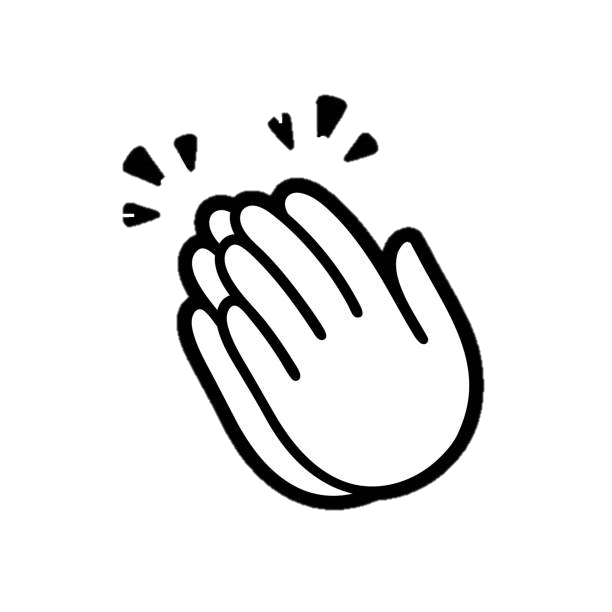 1. 2 tiếng vỗ tay
1. 1 tiếng vỗ tay
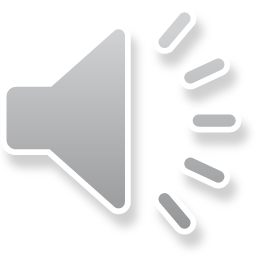 Đếm trên các đối tượng trong phạm vi 3
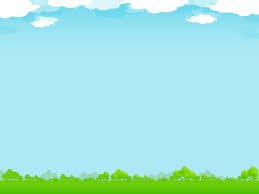 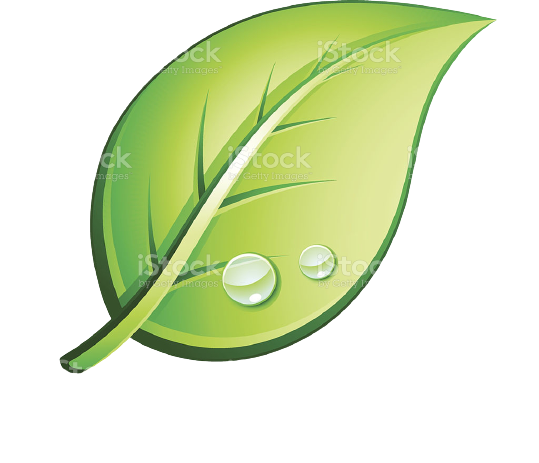 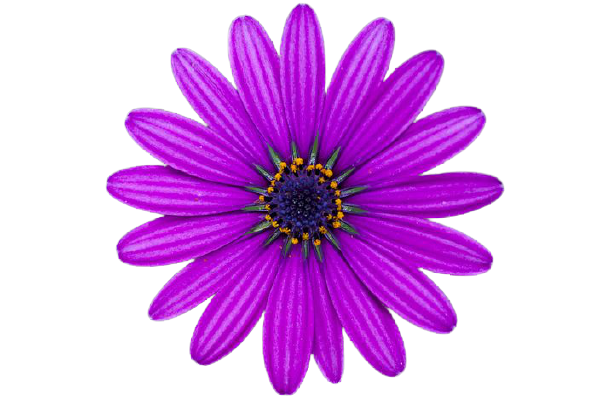 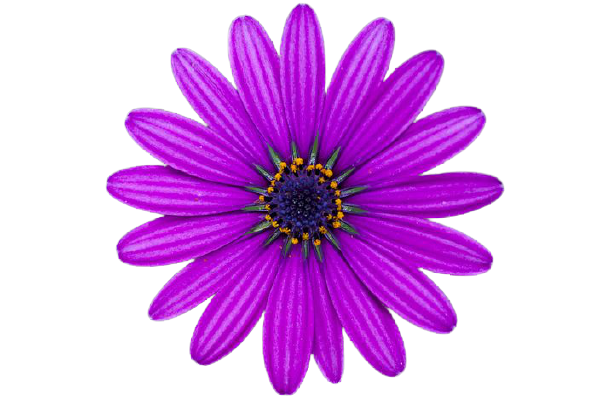 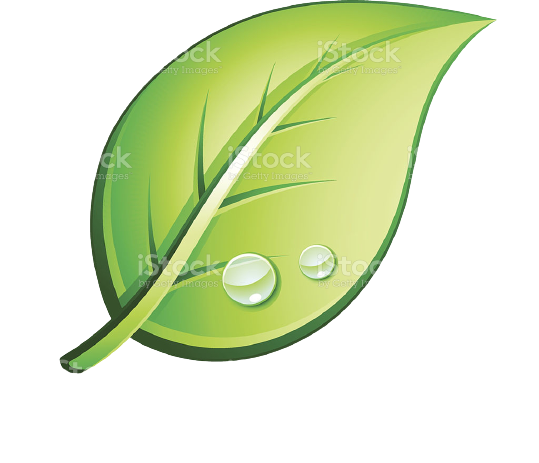 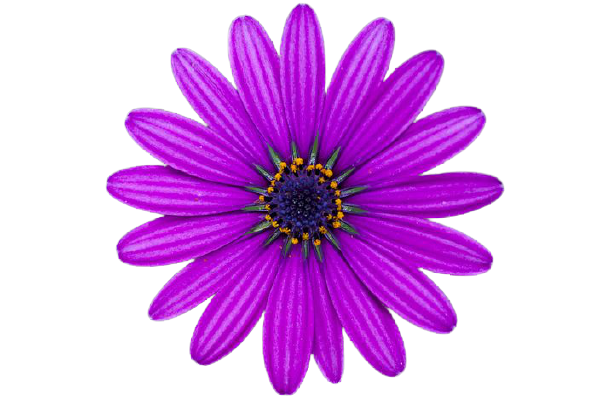 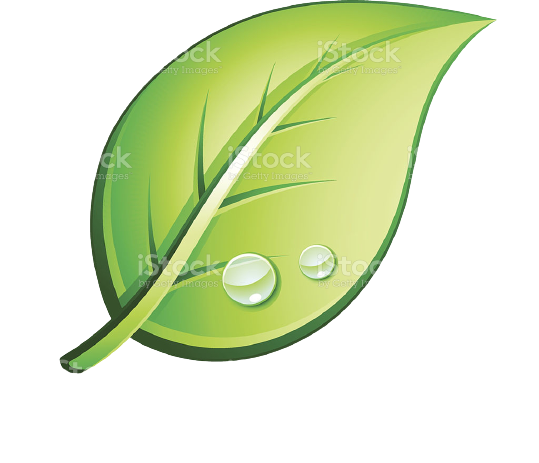 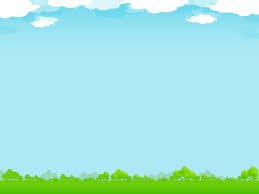 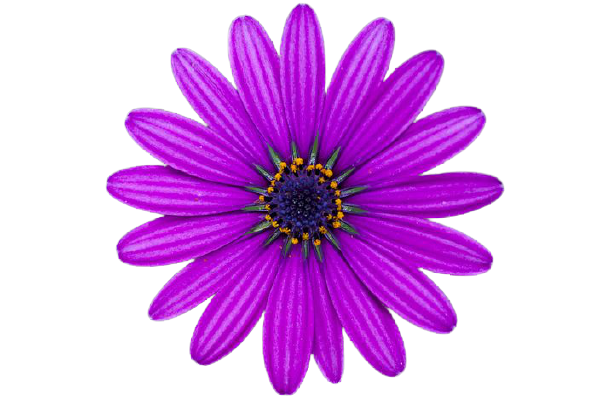 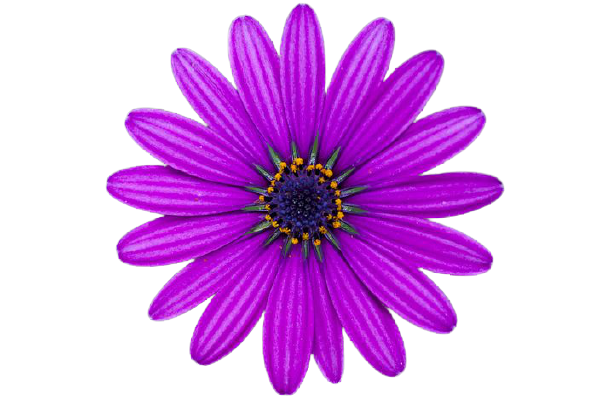 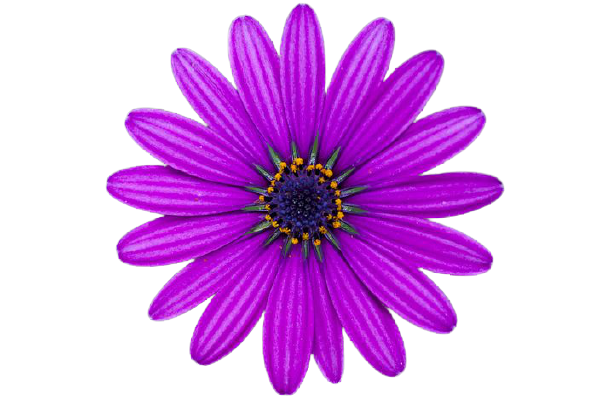 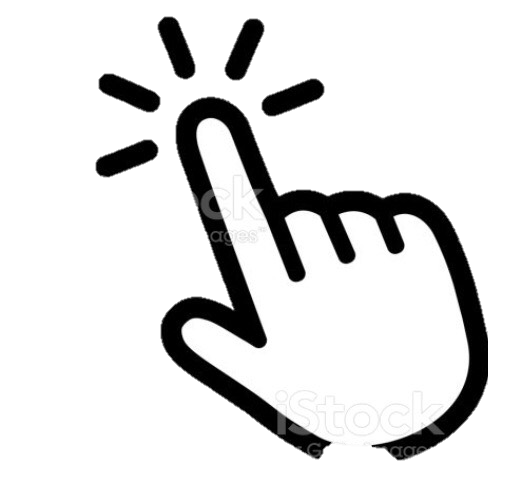 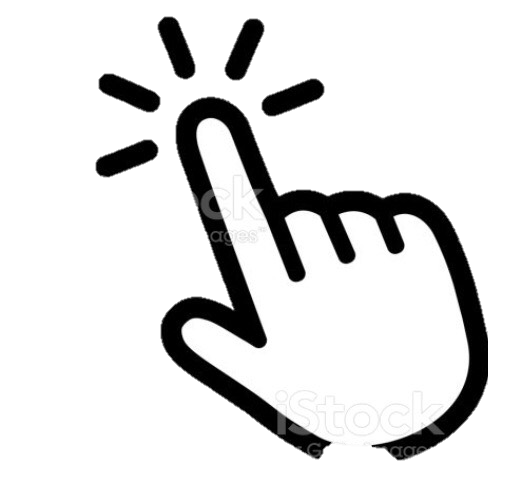 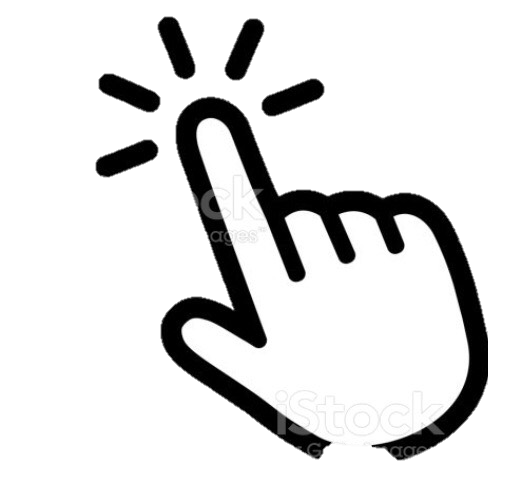 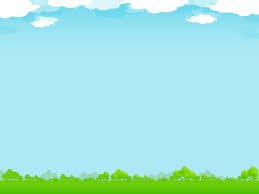 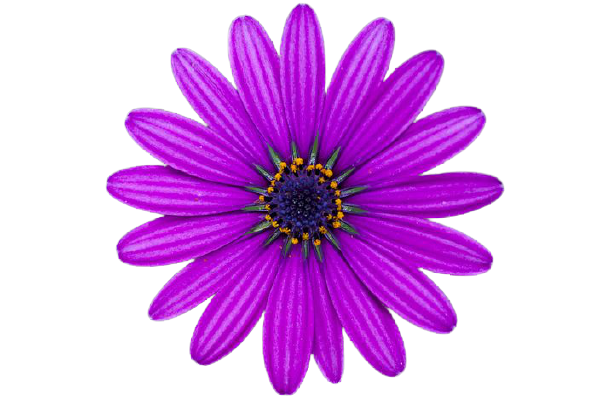 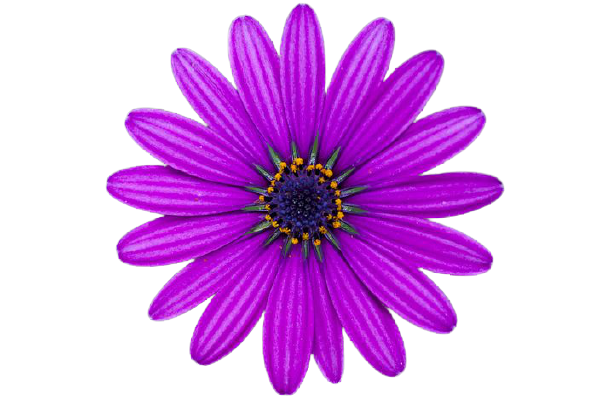 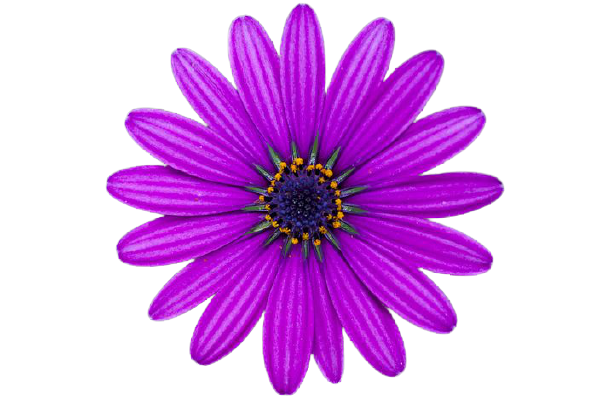 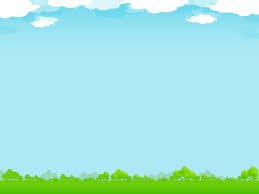 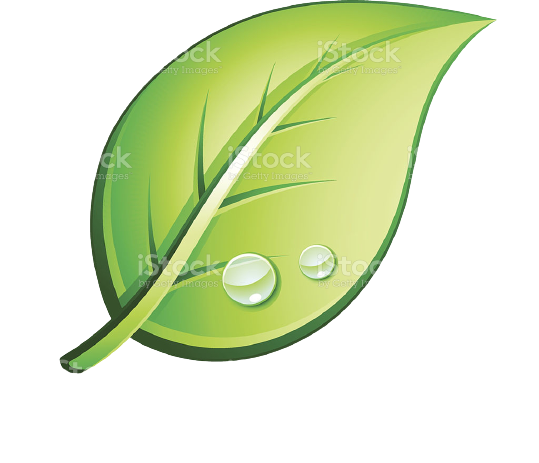 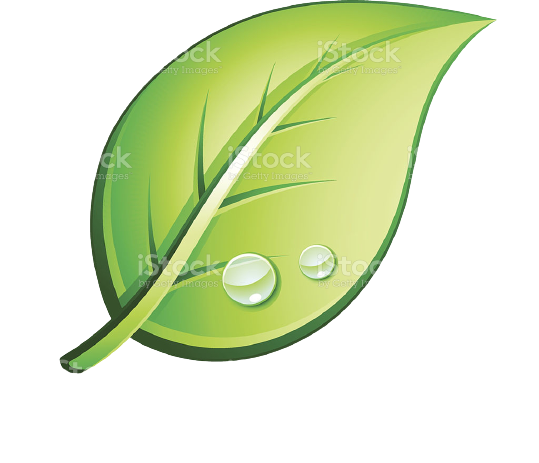 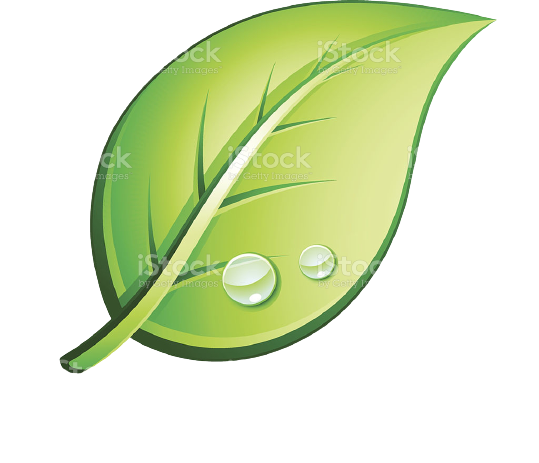 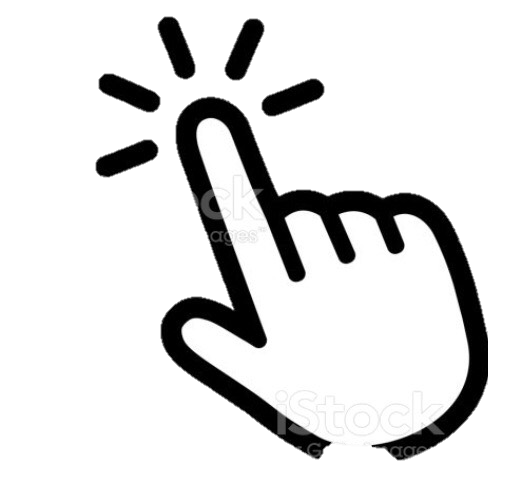 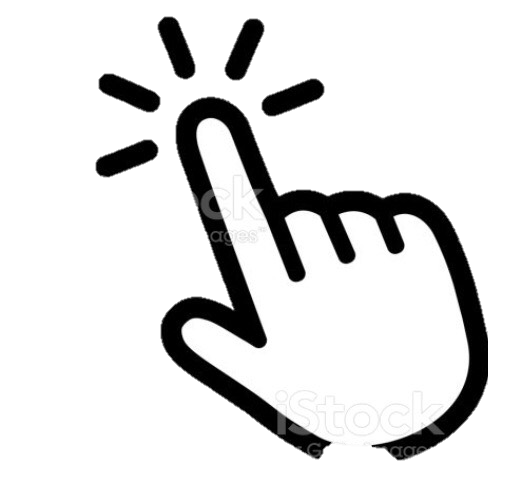 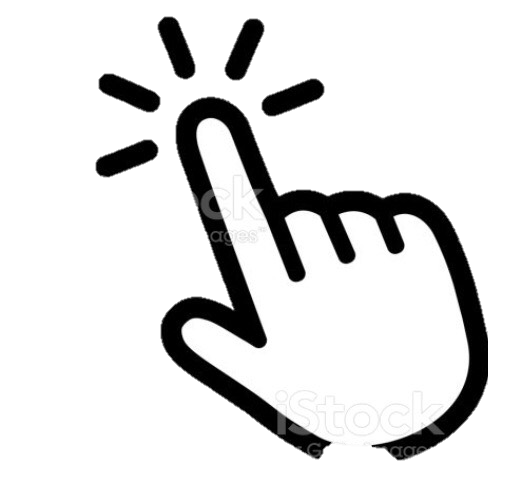 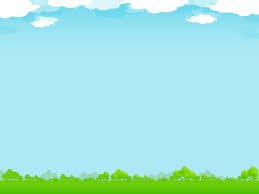 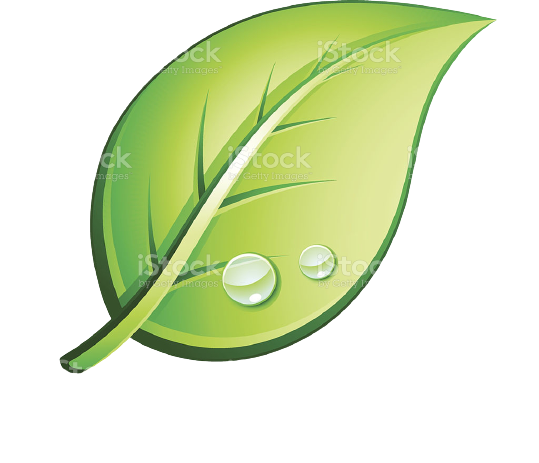 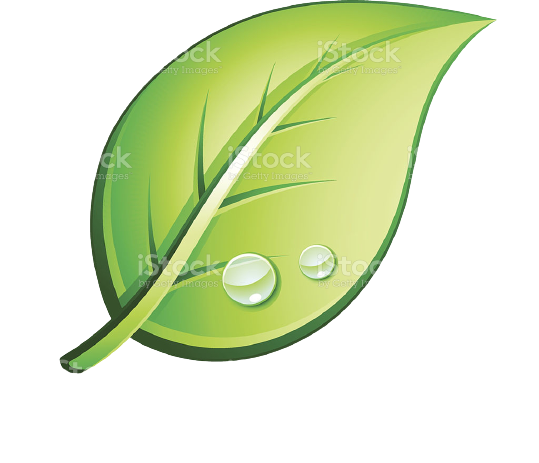 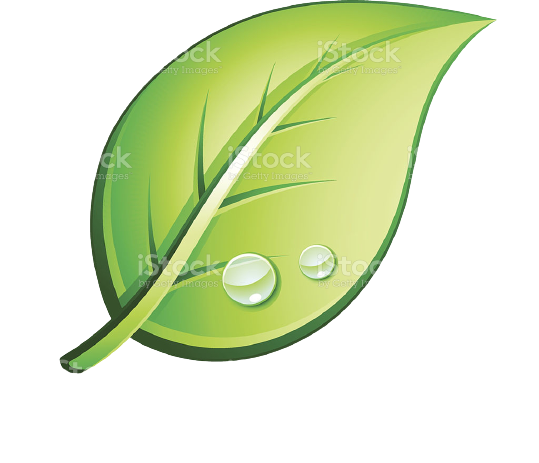 Trò chơi
Ai thông minh hơn
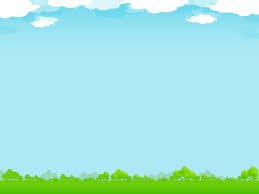 Tìm nhóm có số lượng là 3
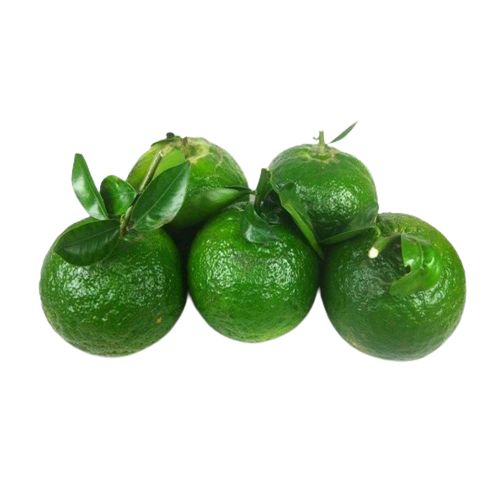 D
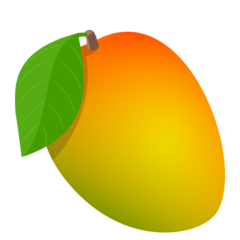 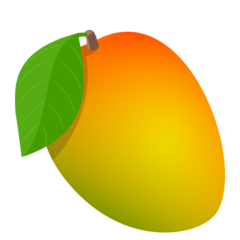 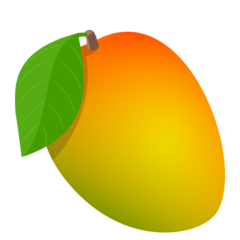 2. Nhóm quả cam
1. Nhóm quả xoài
D
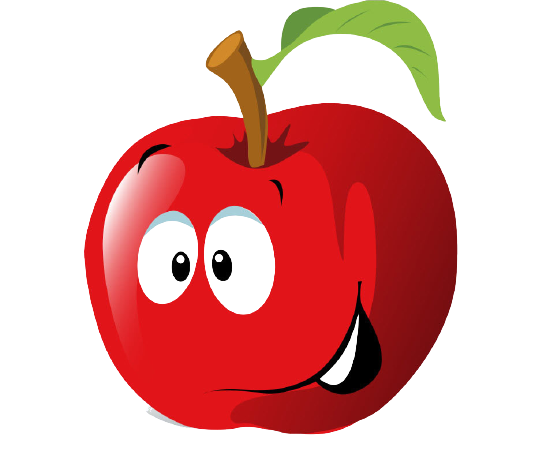 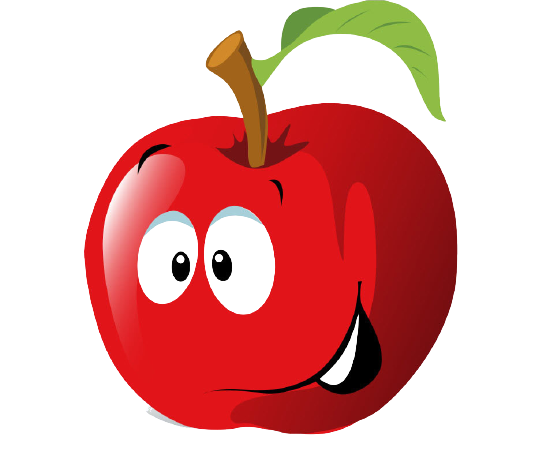 3. Nhóm quả táo
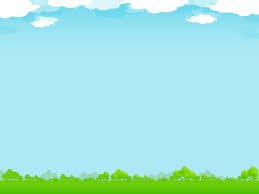 Số lượng quả cam là 3 đúng hay sai?
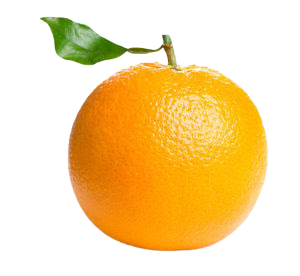 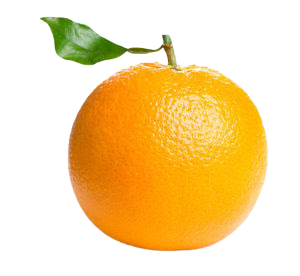 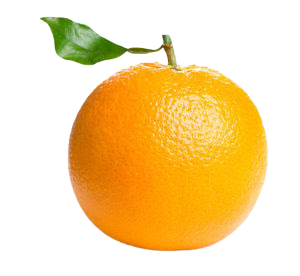 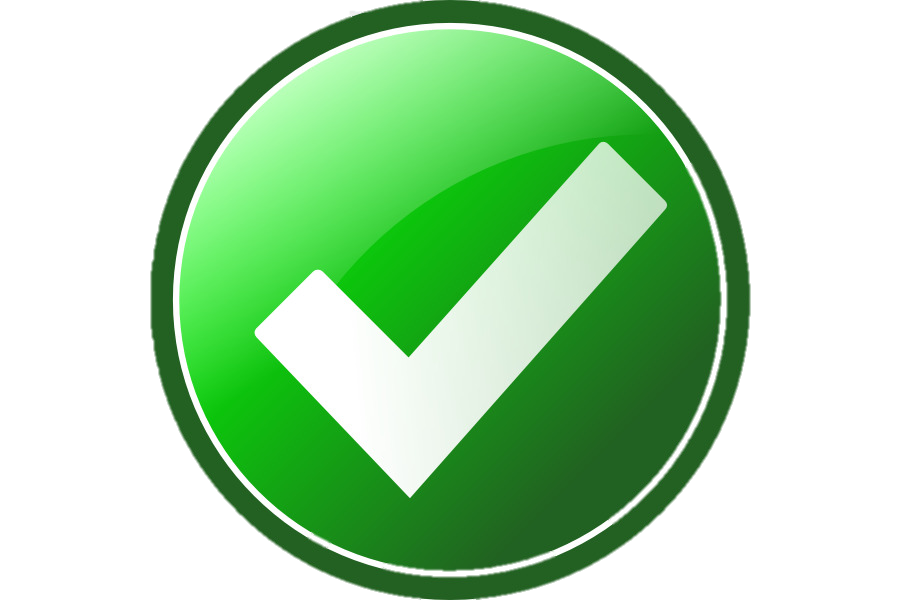 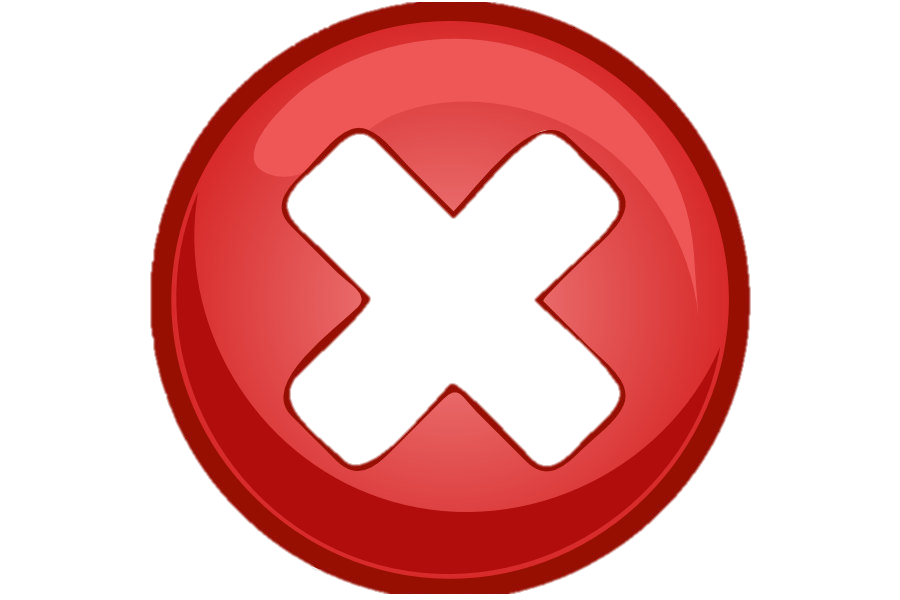 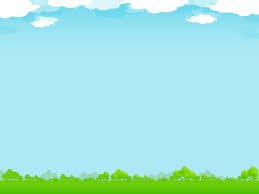 Số lượng quả cam là 3 đúng hay sai?
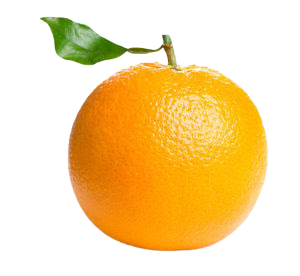 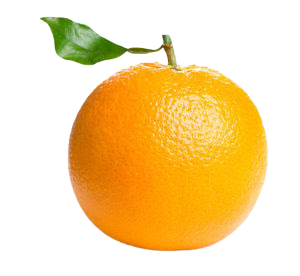 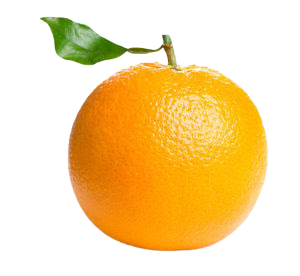 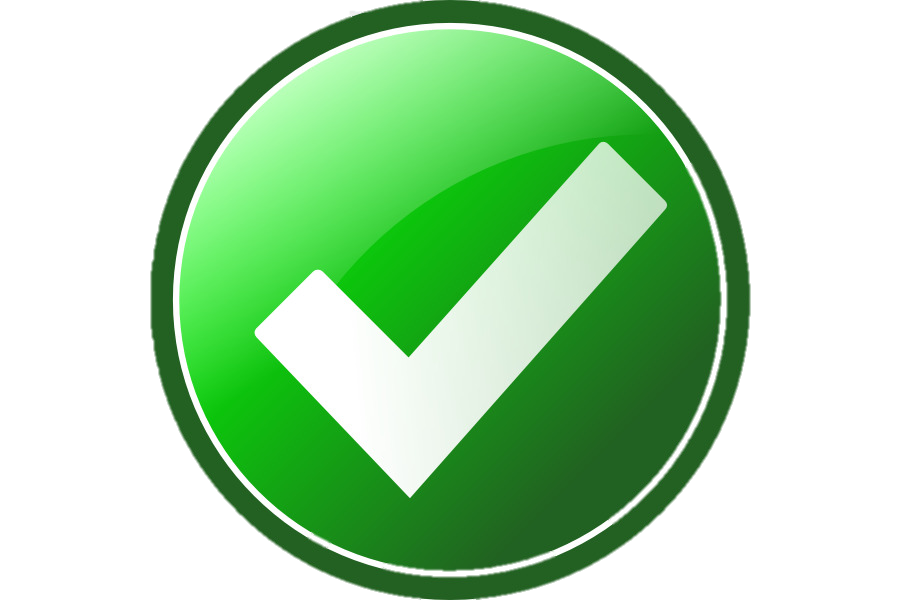 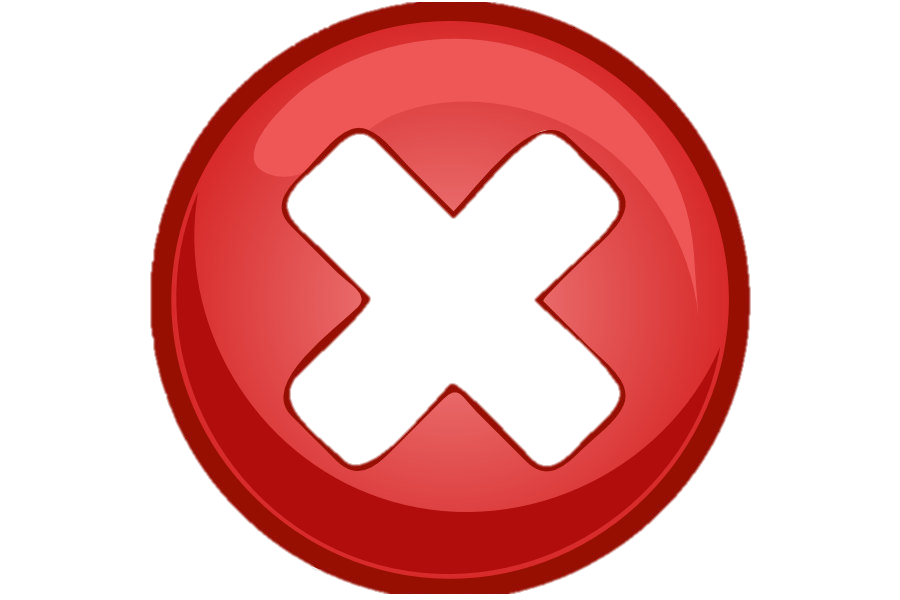 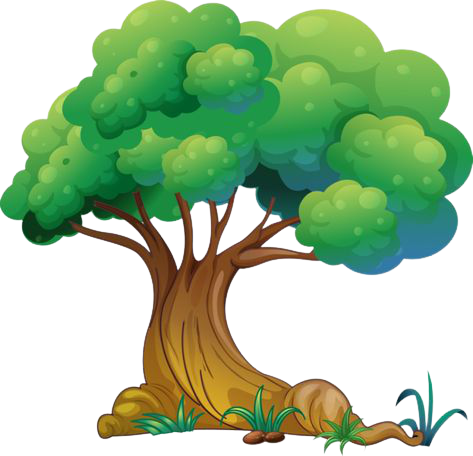 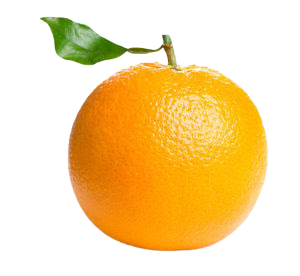 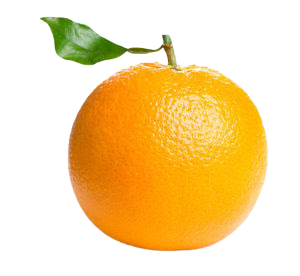 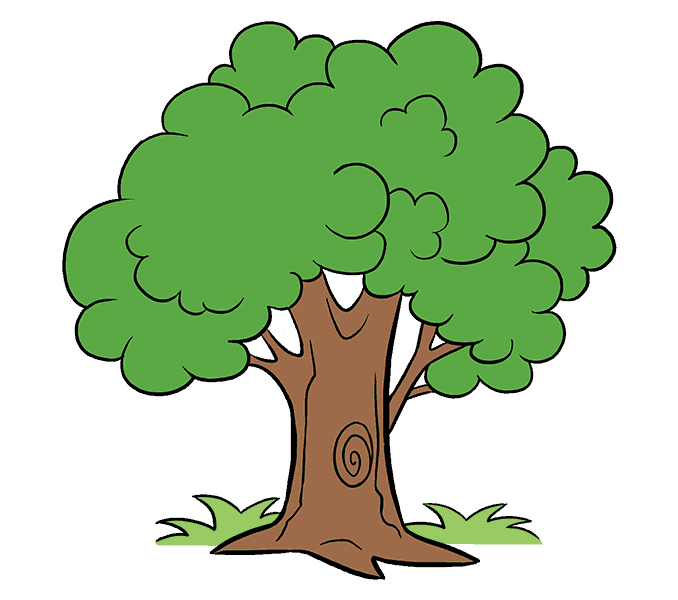 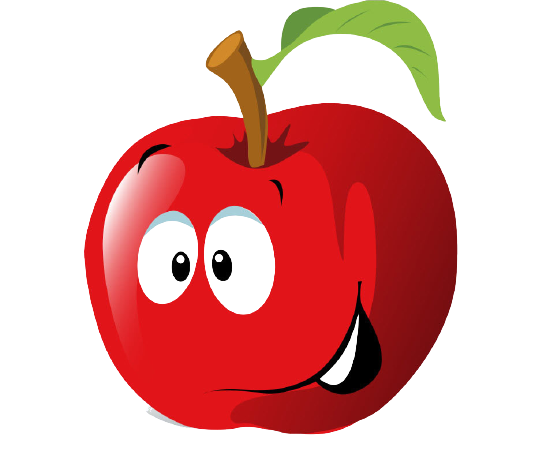 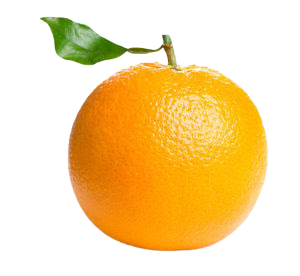 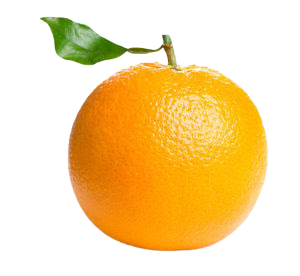 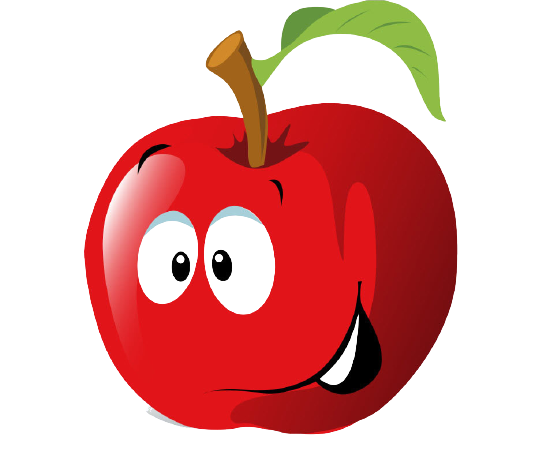 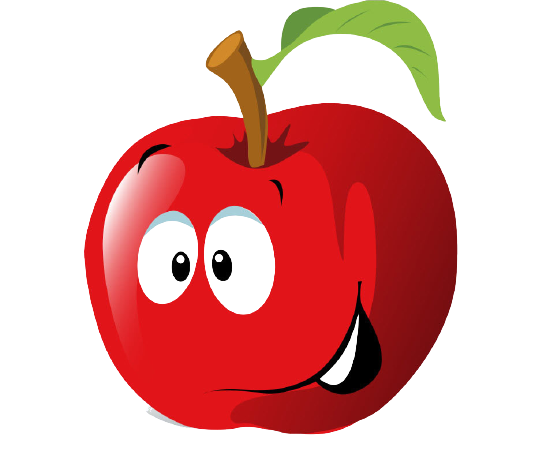 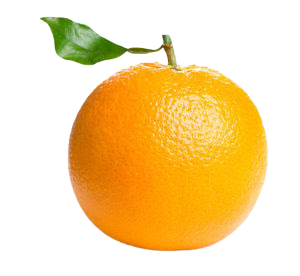 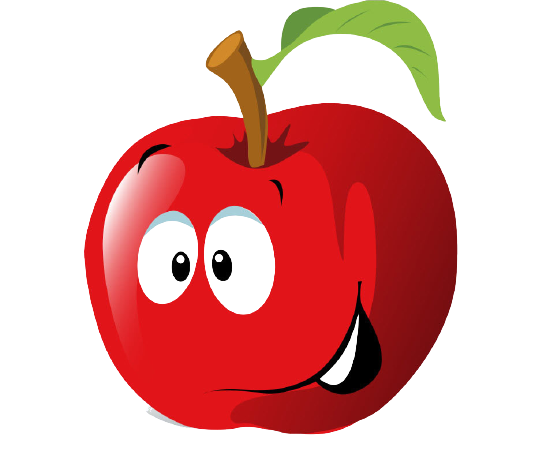 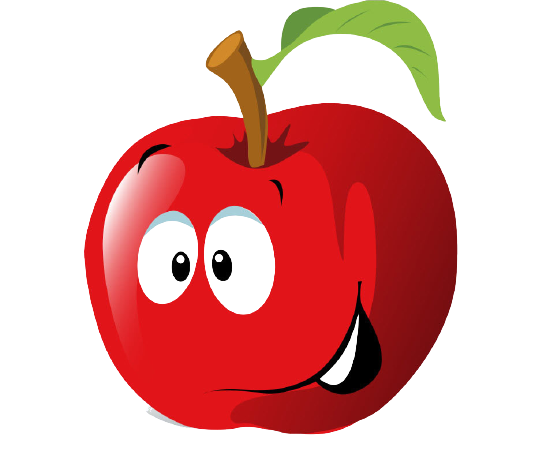 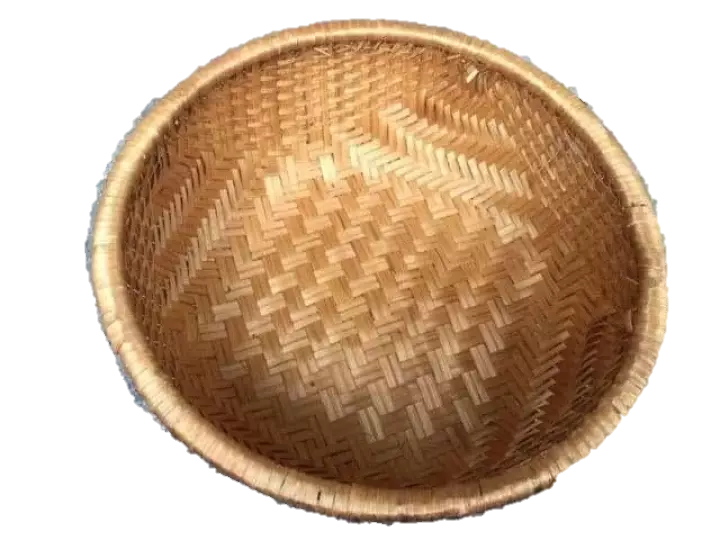 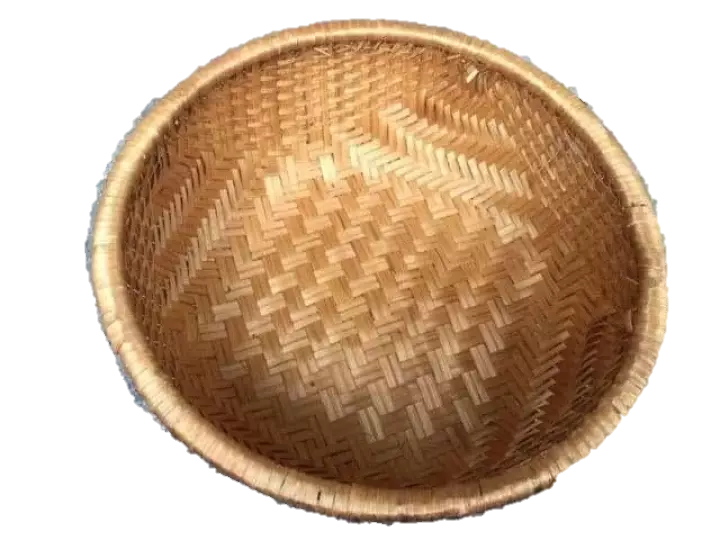 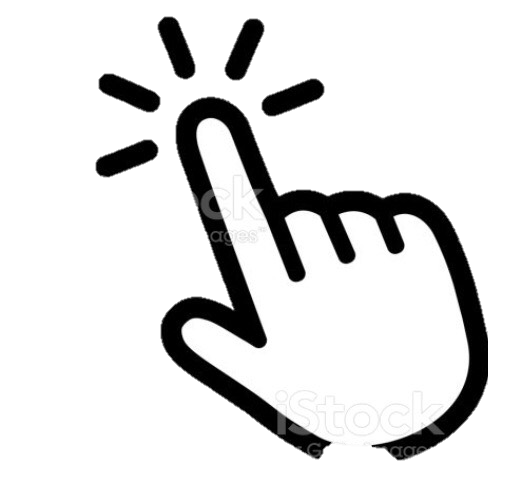 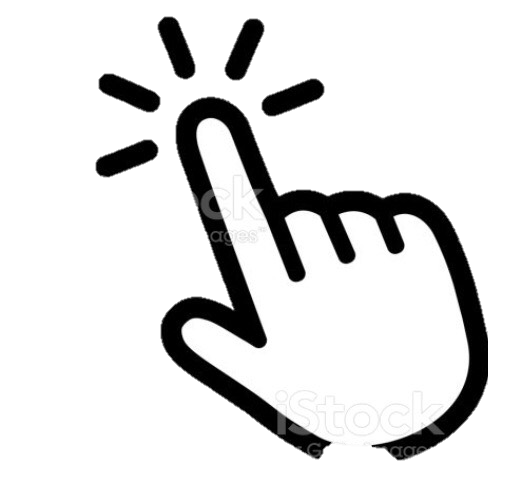 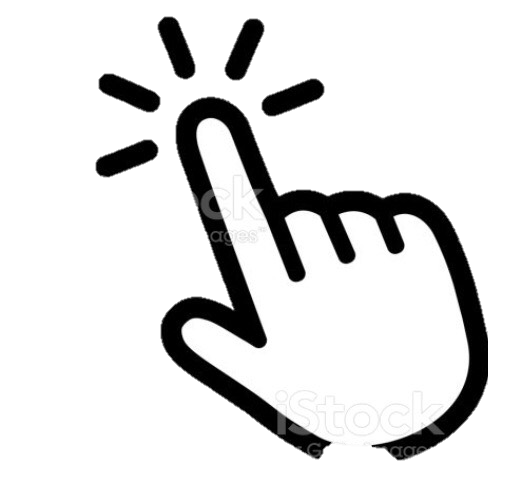 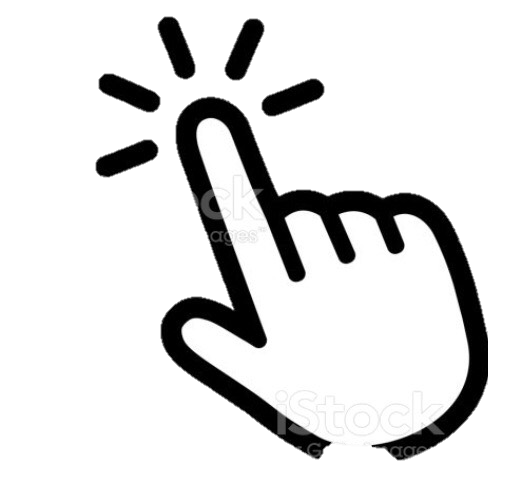 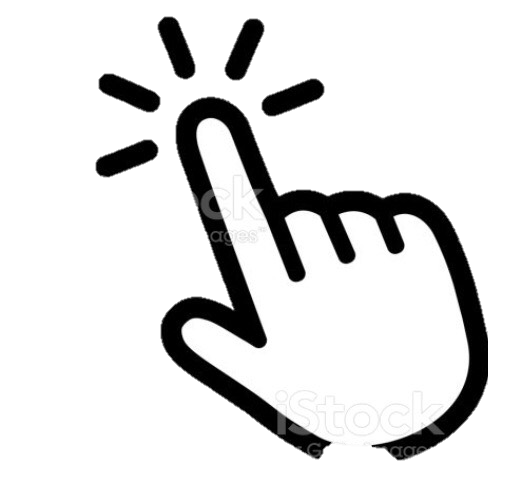 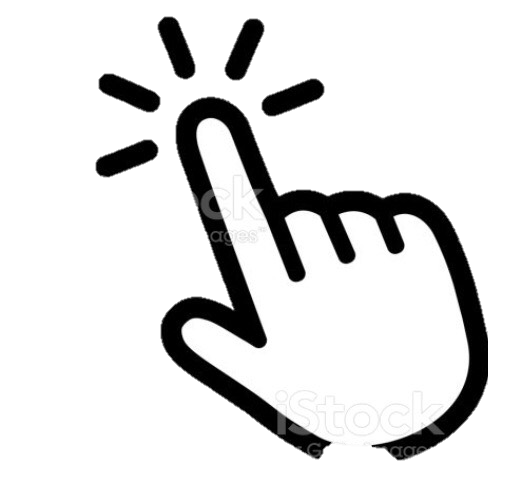 Chúc các con chăm ngoan học giỏi